Visual Phrases
Ivette Carreras
Haroon Idrees
Progress so far
Implementation of Bag-of-words
Baseline
Oxford 5K (5062 images, 17 categories   + distractors)
GT for 11 landmarks, retrieval problem
VLfeat to extract SIFT features
Build vocabulary of 1000 words
BoW representation for all images
Working  on: extracting landmarks, ranking with RANSAC
Results 5/8 Good Matches
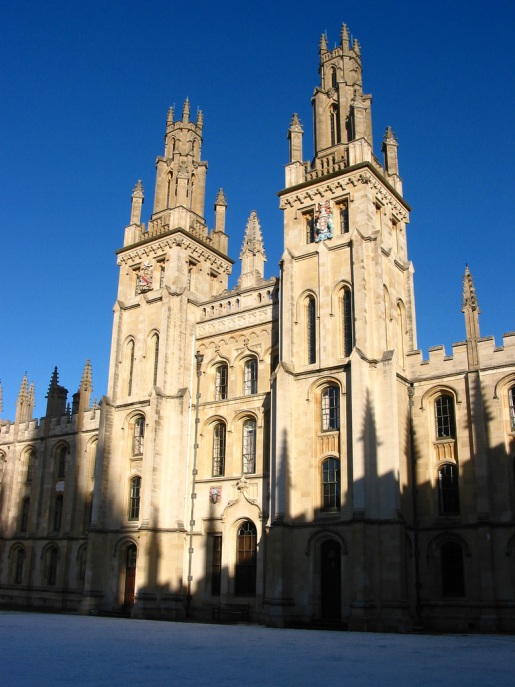 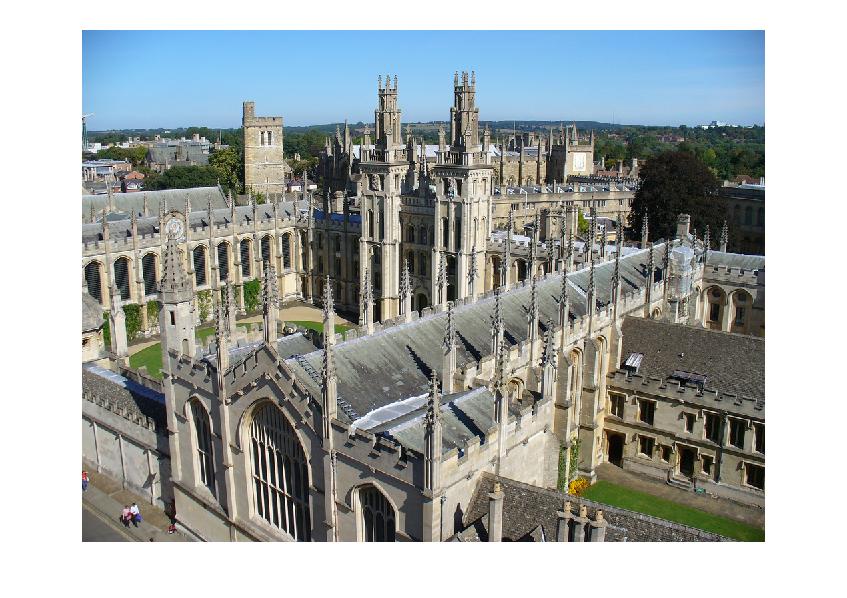 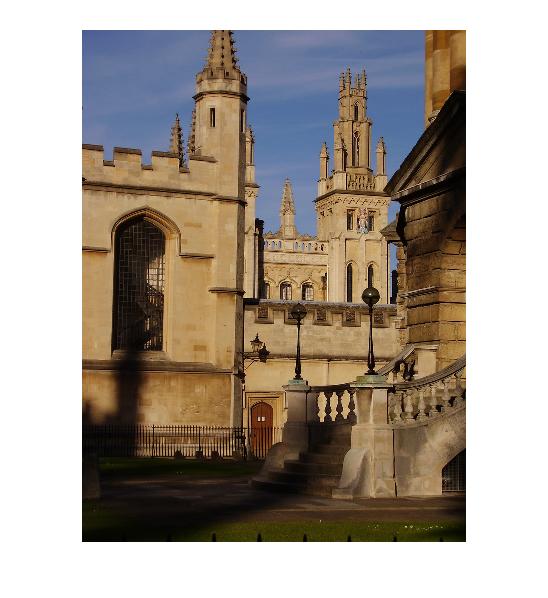 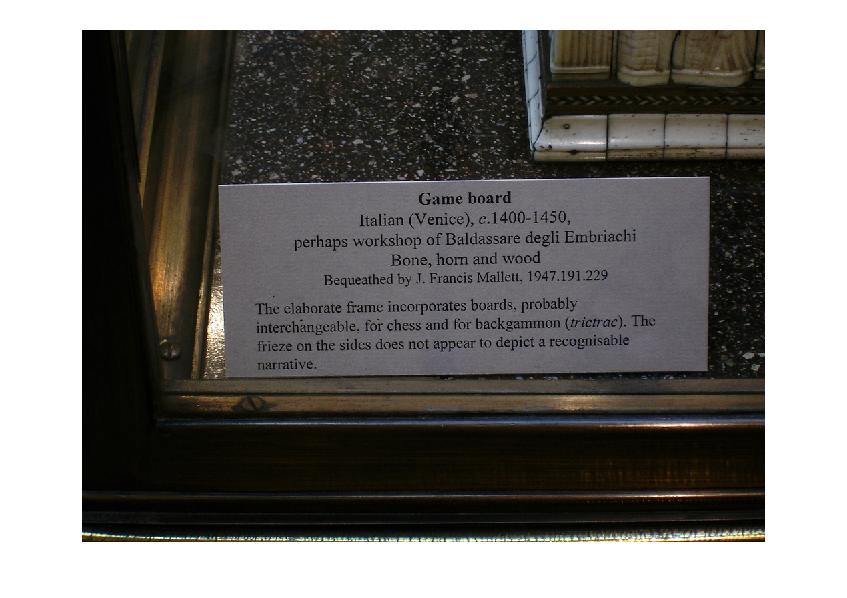 Results
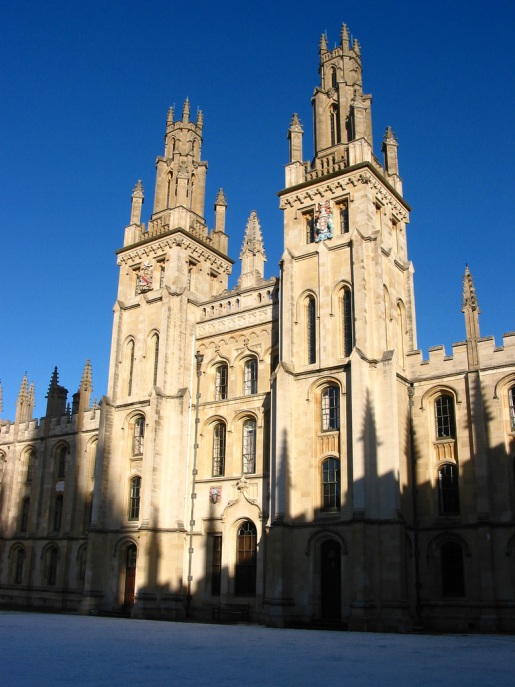 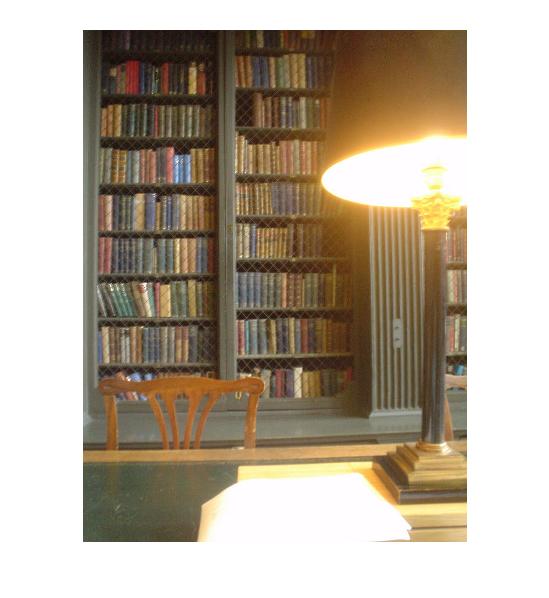 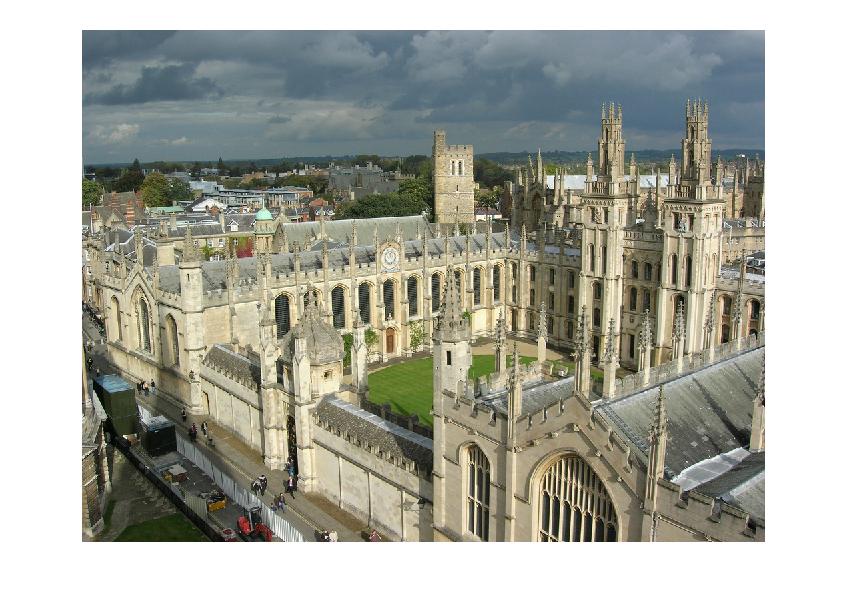 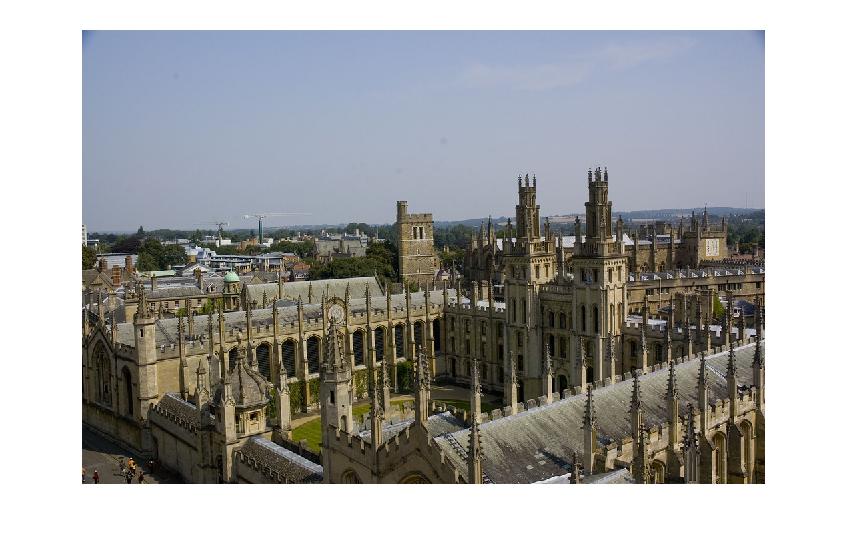 Proposed direction
Frequent Itemset Mining
Transactions capture spatial information between words

Explore ways to incorporate spatial information

Hierarchical mining for longer phrases
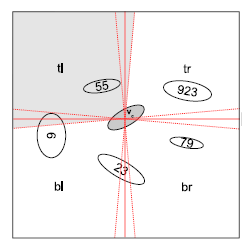 Second Idea
Classification
Treat mined phrases as weak classifiers 

Find weights based on classification ability in a Adaboost style framework